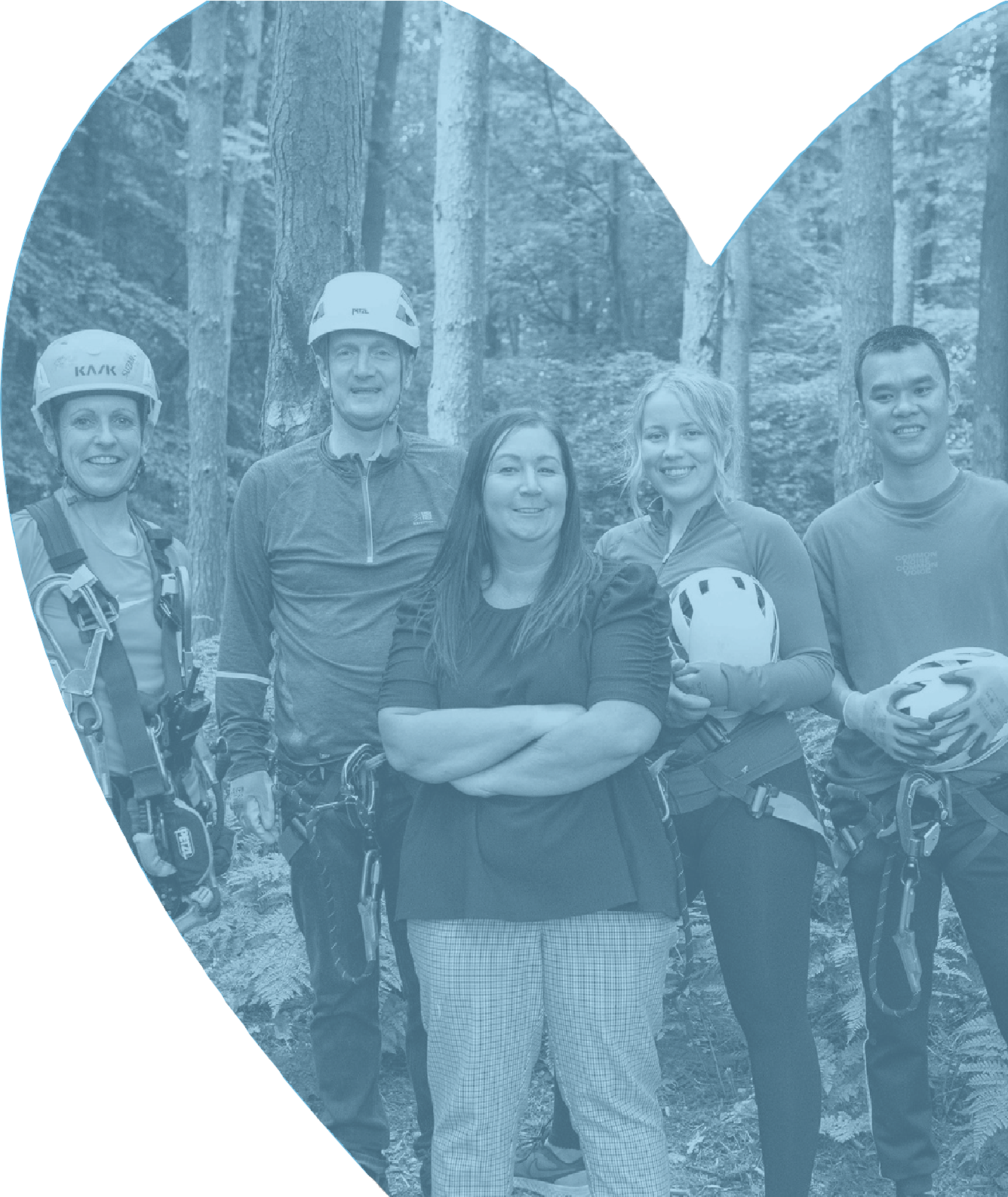 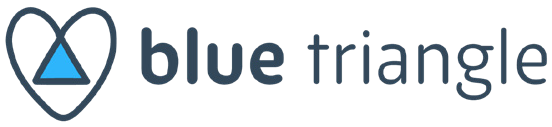 Temporary -Project Worker Nights Viewpark
Candidate Information Pack
August 2022
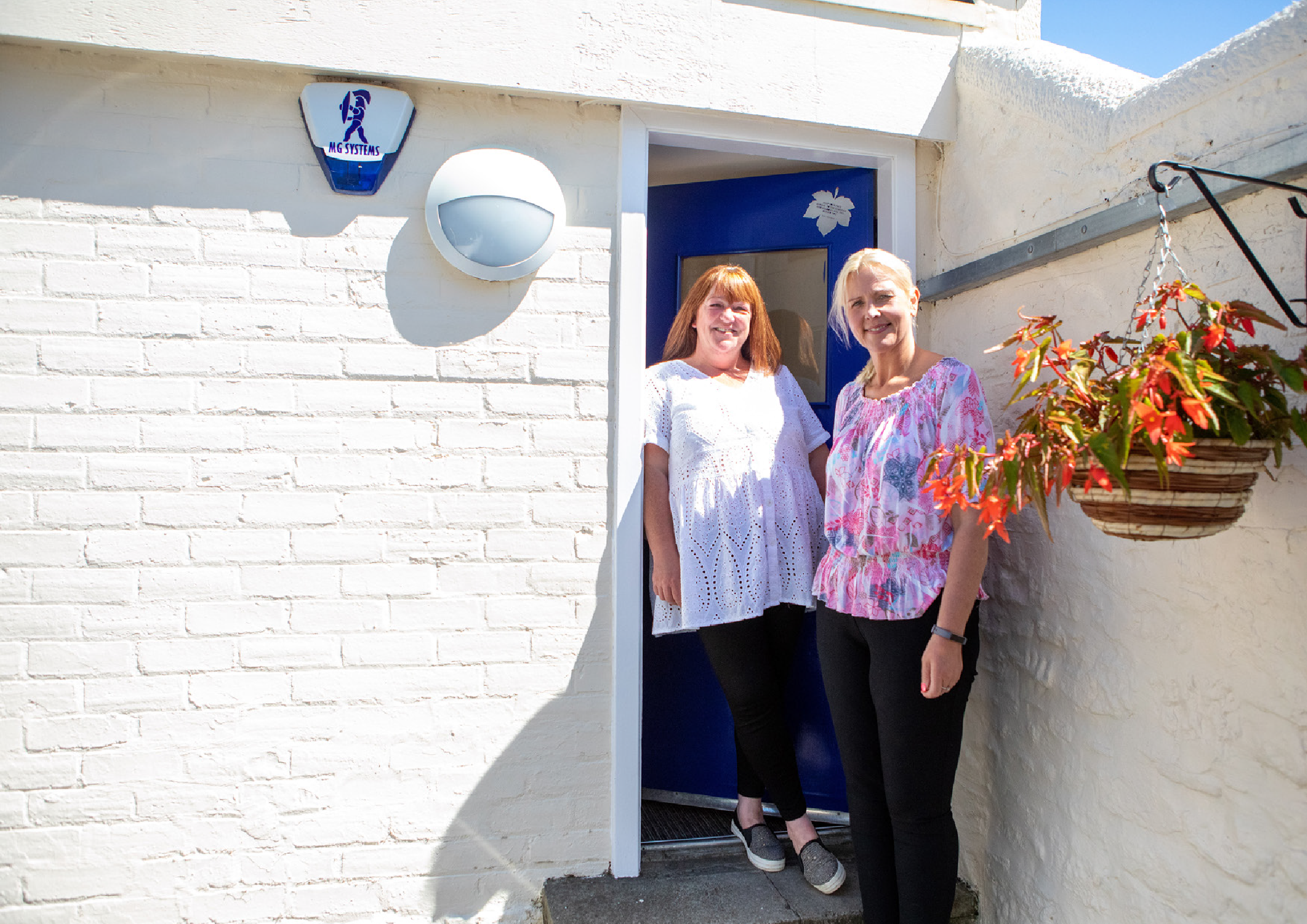 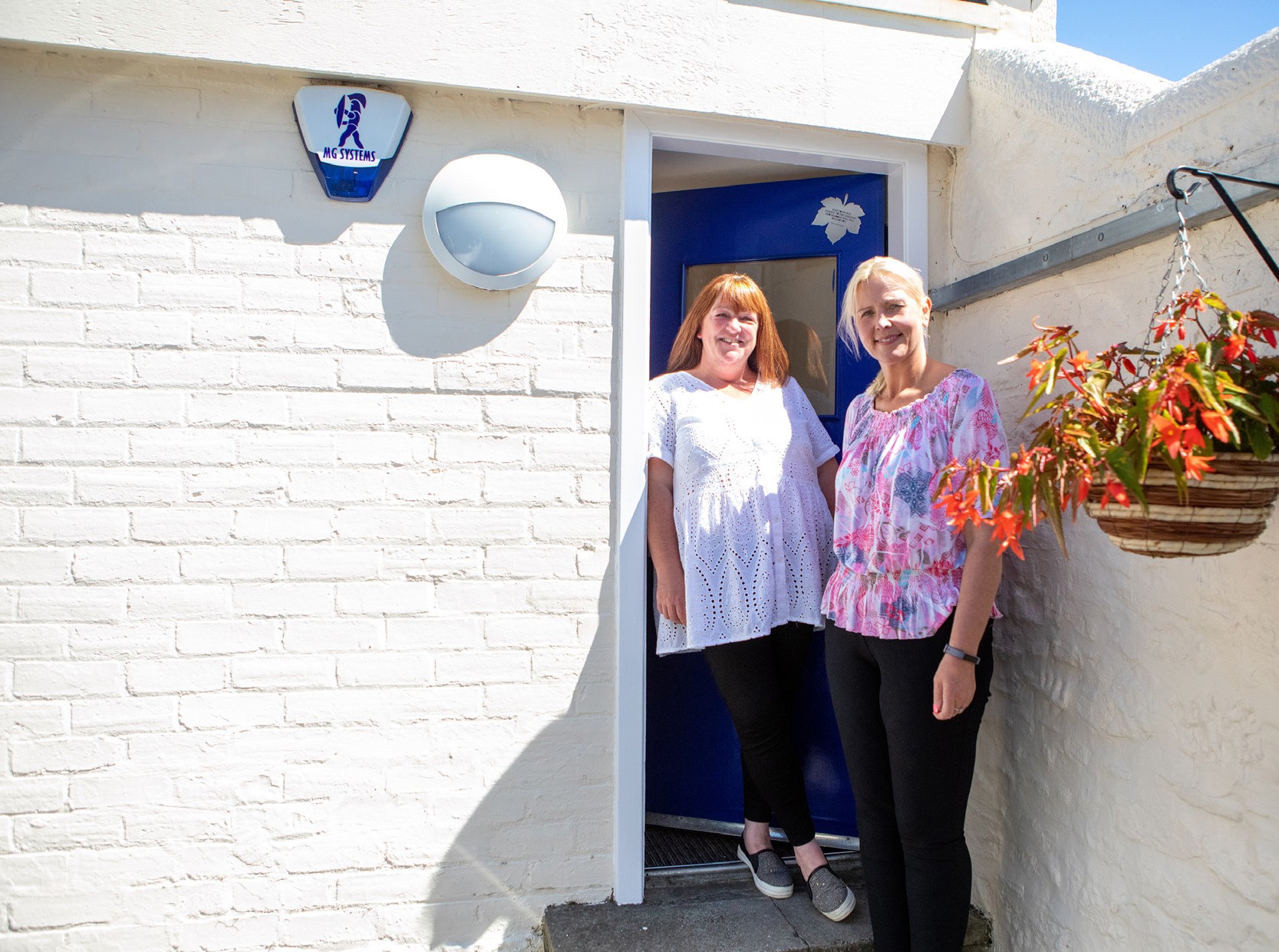 Contents
Welcome from Iain Macfarlane, CEO  About Blue Triangle
Our Future Plans  Organisational Chart 
About the Role
How to Apply
03
05
06
07
09
13
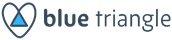 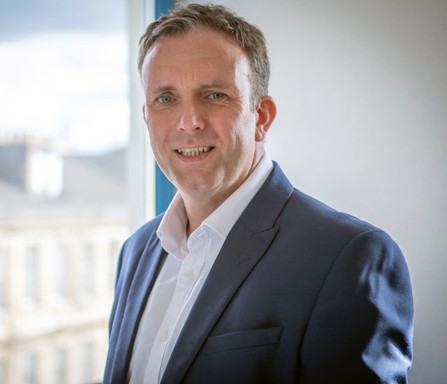 Welcome from
Iain Macfarlane, CEO
Thank you for your interest in joining Blue Triangle.
We firmly believe that social care must be viewed as an investment and a springboard to a better future, not as a safety net to catch people in crisis.

We operate at the intersection of social care and social justice, where complex interdependencies across  homelessness, addiction, offending, trauma, abuse, and  fragile mental health are the reality.  

We do all we can to be Trauma-Informed, Person-Centred, and Wellbeing-Focused, seeing the whole person and being there for them no matter what.  

Through our Connected Communities we bring positive connections and lasting relationships to people who have often been trapped in a system that tries to fix them issue by issue.  No one’s past defines who they are today and we only want to see people stepping out and being part of their local communities as active and thriving citizens.
I was appointed as CEO in September 2020 and I’m  continually impressed and humbled by the services  and projects led and delivered by our teams across  Scotland.  It can be overwhelming to see the difference  we make and how we build innovative partnerships to achieve our Mission to  ‘Empower People to Thrive’.

Every person we support is amazing, and we’re there to do our bit to unlock their potential, by bringing hope and love as the foundations for everything we do.  

We can only do this by recruiting people who are passionate about changing lives and seeing everyone move on beyond their current circumstances.  This is true for everyone who works in Blue Triangle as we all have a key role in ensuring we are there for the next person who walks in the door, whether working in our Accommodation Services, Community Services, or in Central Support.
Over the past 12 months we’ve been investing in transforming who we are and what we do, and this is a on-going journey, as we’ll continually evolve to the changing needs of society to ensure we’re doing our bit to nurture, support, and empower as many people as possible across Scotland.

It’s knowing that we’re making a difference in a very real way that motivates me to do what I do, and we want to attract people who share our passion for transforming lives, regardless of the role you want to play in Blue Triangle – we are all part of one team and we all have a role in bringing hope and love to those who need it most.
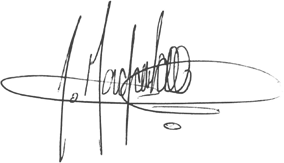 Iain Macfarlane
Chief Executive Officer
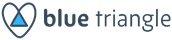 03
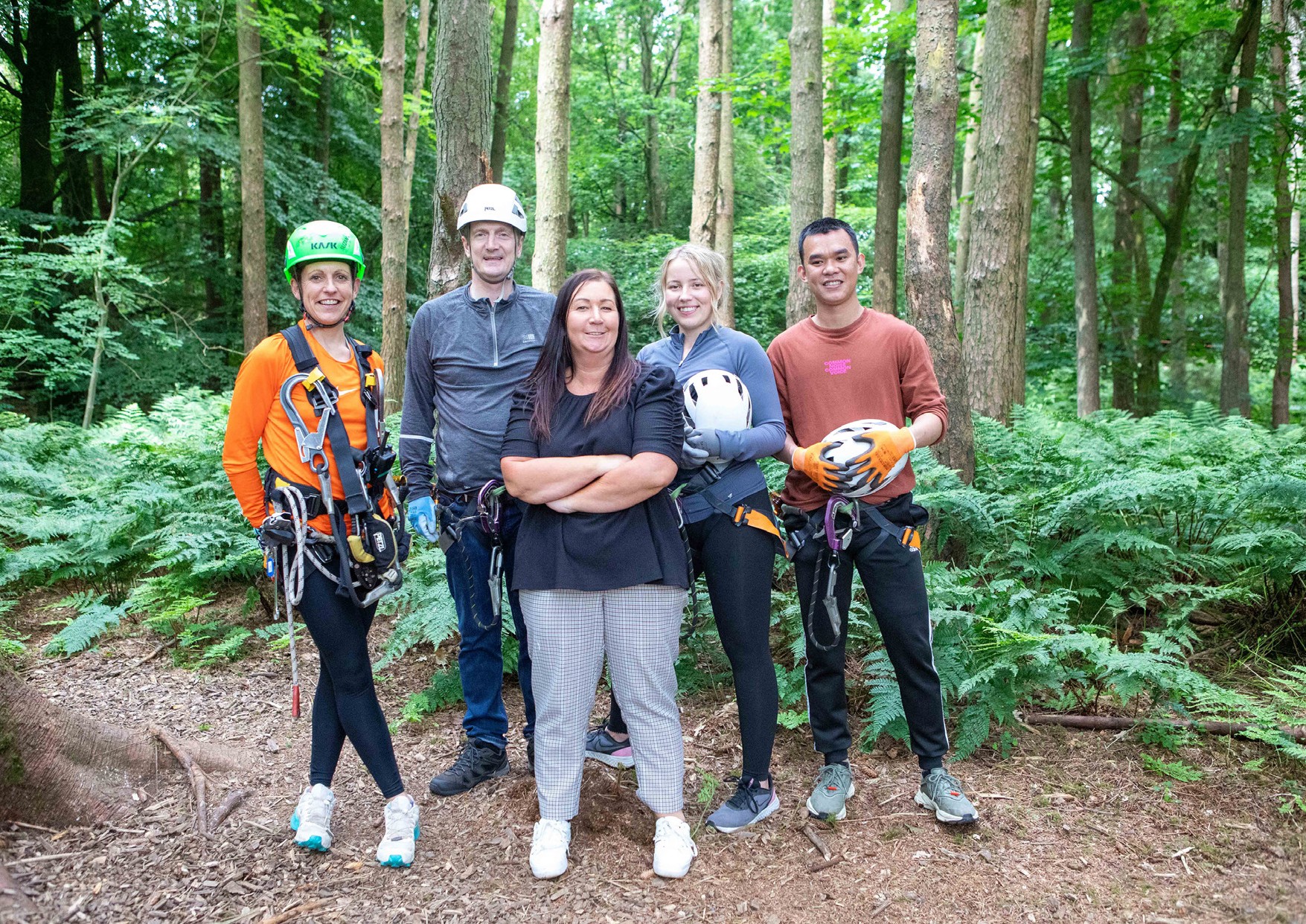 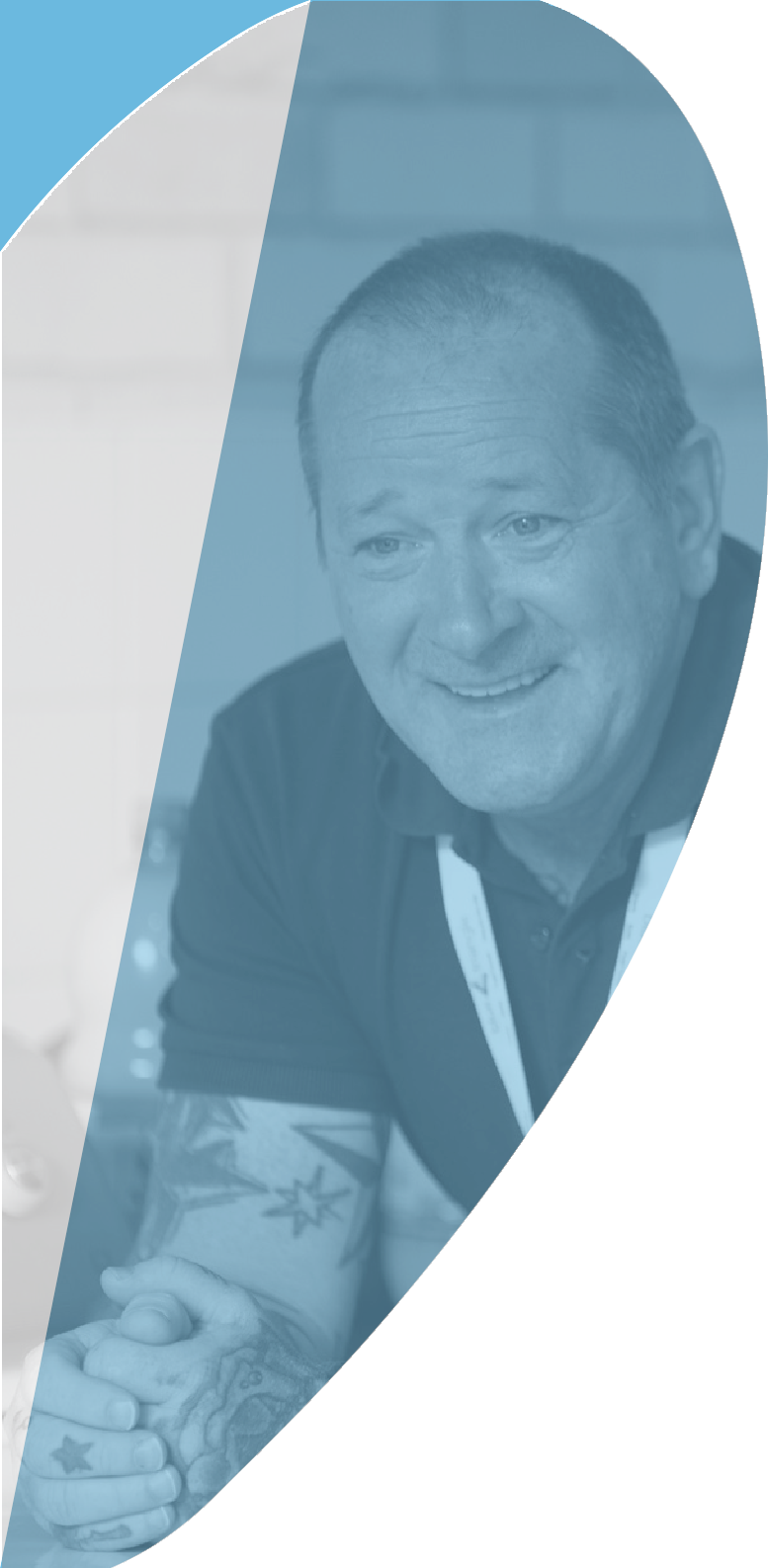 About Blue Triangle
Why not watch our Homelessness & Hope  and Mental Health, Support & Hope  videos produced by two of our fantastic  support workers.
Blue Triangle has been operating at the intersection of Social  Care and Social Justice in Scotland since 1974. We are unique as  a national registered care provider, registered social landlord,  and registered charity.
We deliver over 30 services, in 9 local authority areas,  supporting over 400 people every day. Over 90%
of the people we support have ACEs (adverse  childhood experiences) or have experienced adult  trauma; over 80% have lived or living experience of  addiction; over 70% have a history of repeat  homelessness; and over 60% have a history of  repeat offending.
Our Vision is for a country where everyone is able
to access person-centred support, whenever, and for  however long, they need it.
Our Mission is to Empower People to Thrive –  whatever that means to them.
Our Foundations are Love & Hope, and our Values are  being Kind, Passionate, & Caring.
We believe in the power of recovery, social renewal,  positive connections, and the opportunity to thrive –  it does not matter where you come from, but where  you’re going as your past does not define who you  are today.
We are a homelessness organisation in name only –  we love, nurture, and empower the next one who  comes through the door, seeing them, not all their  ‘stuff’ – but recognising it comes with them! After all,  homelessness is a point in time, not a condition –
the underlying causes can be many, complex, and  interdependent – everyone’s story is different, so we  are person-centred and trauma-informed in all we do.
To learn more please watch this video
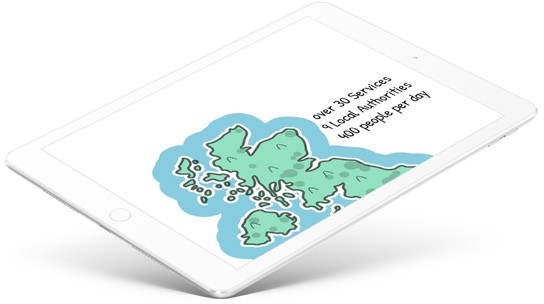 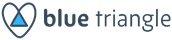 05
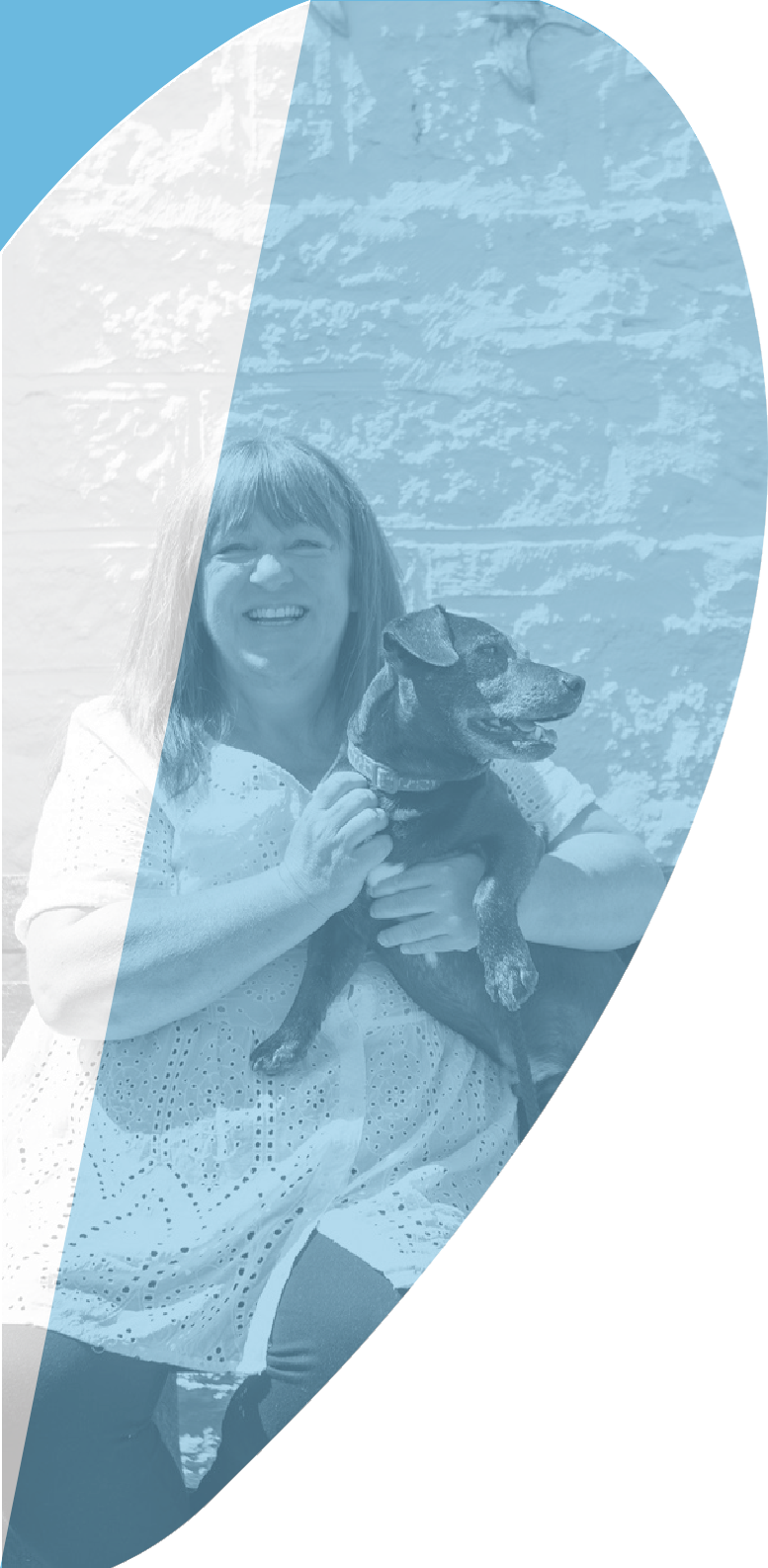 Our Future Plans
We need to build on our progressive staff-side relationships,  refreshing our job evaluation scheme and making Blue Triangle  not only an amazing place to work, but to build a career.
We need to
drive forward our transformation programme,  ensuring we deliver our Organisational Strategy and  achieve our Mission, by having the necessary grip  across our portfolio, including our interdependent  Service, People, Property, and Digital strategies,  investment cases, and delivery plans.
remove all bureaucracy and operational  inefficiencies, ensuring we are releasing time to  support our amazing staff teams. We need to  measure the right things and nurture a culture of  continuous service improvement.
empower our people, delegating authority to  the front line, allowing them to contribute to the  development of new services and to driving  service excellence across the organisation.
roll out personal development frameworks,  equipping our staff with the tools to grow  professionally and embark on new specialist  career pathways. We need to build on our  progressive staff-side relationships, refreshing our  job evaluation scheme and making Blue Triangle  not only an amazing place to work, but to build
a career.
Social Care and Social Justice in Scotland requires  significant transformation. At Blue Triangle we  have a unique blend of assets to bring to the table  to drive the improvements in human, social, and  economic outcomes that are so badly needed.
We want to be best in class and be trailblazers in  what we do. As well as our own metrics, evaluations  and measures, we will use Investors in People and  EFQM to ensure we are planning, delivering and  continually improving.
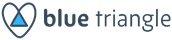 06
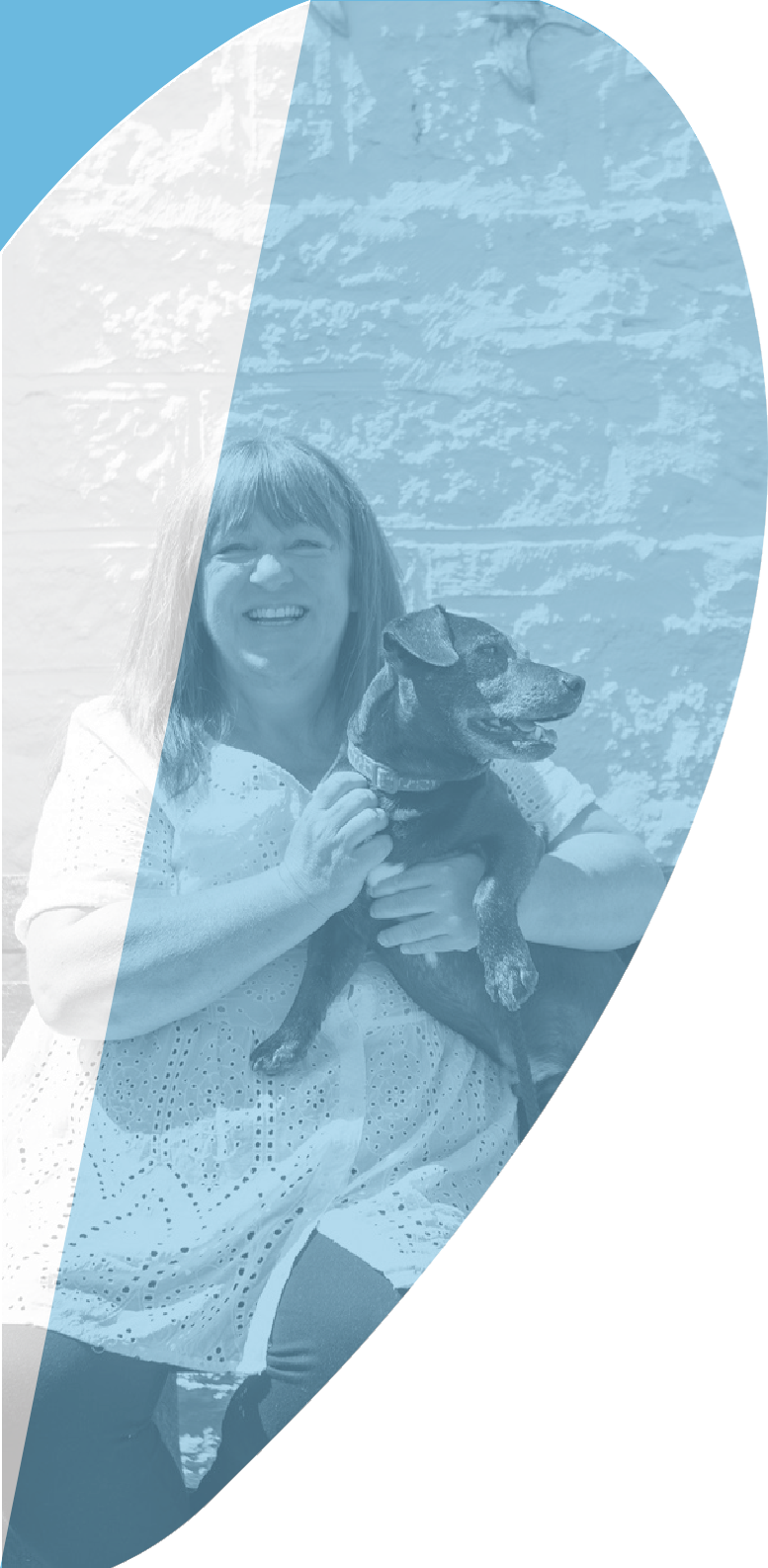 Our Structure
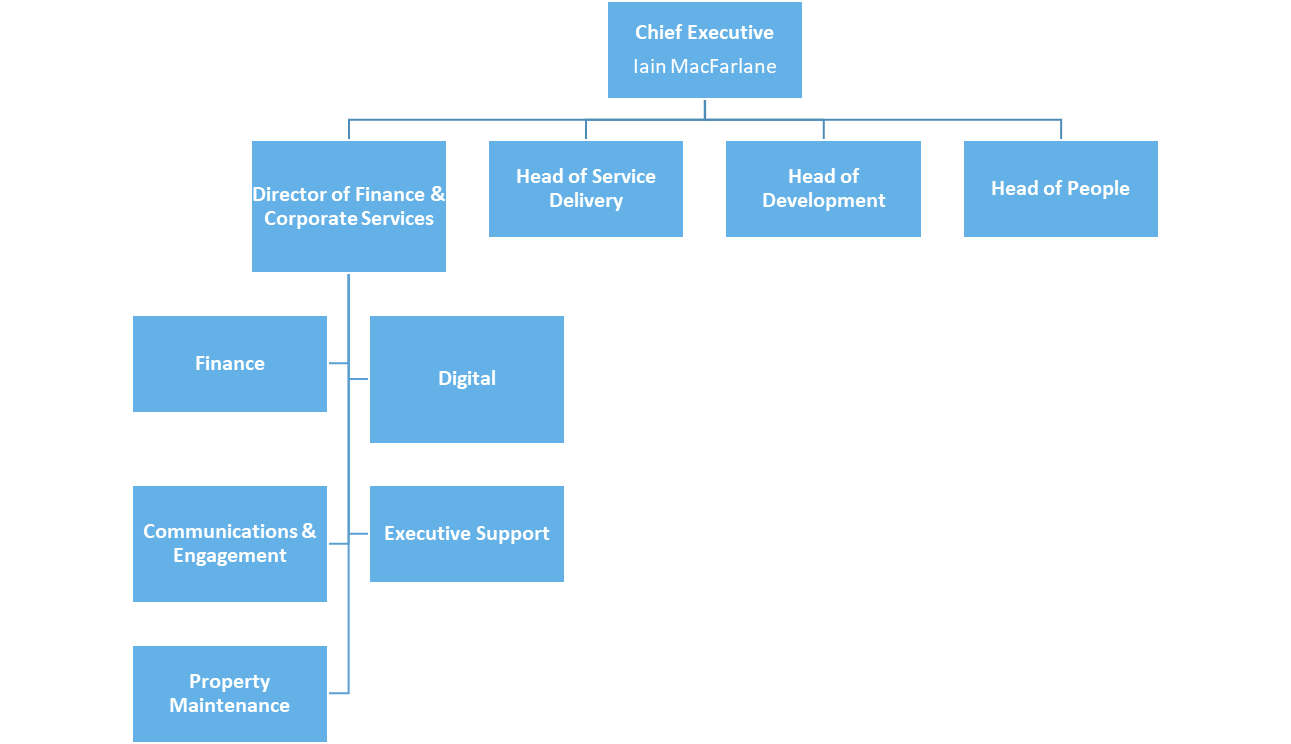 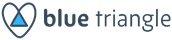 06
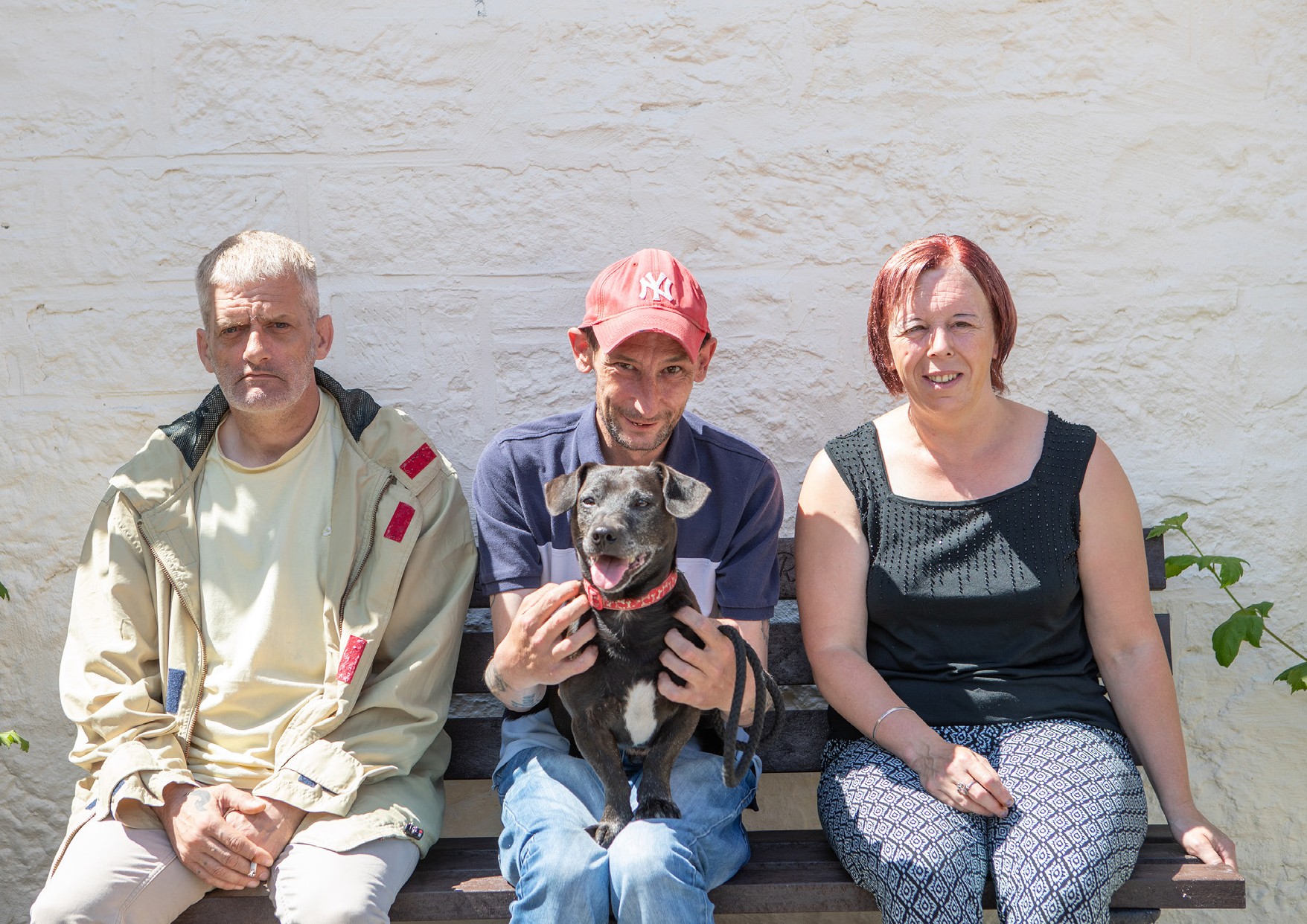 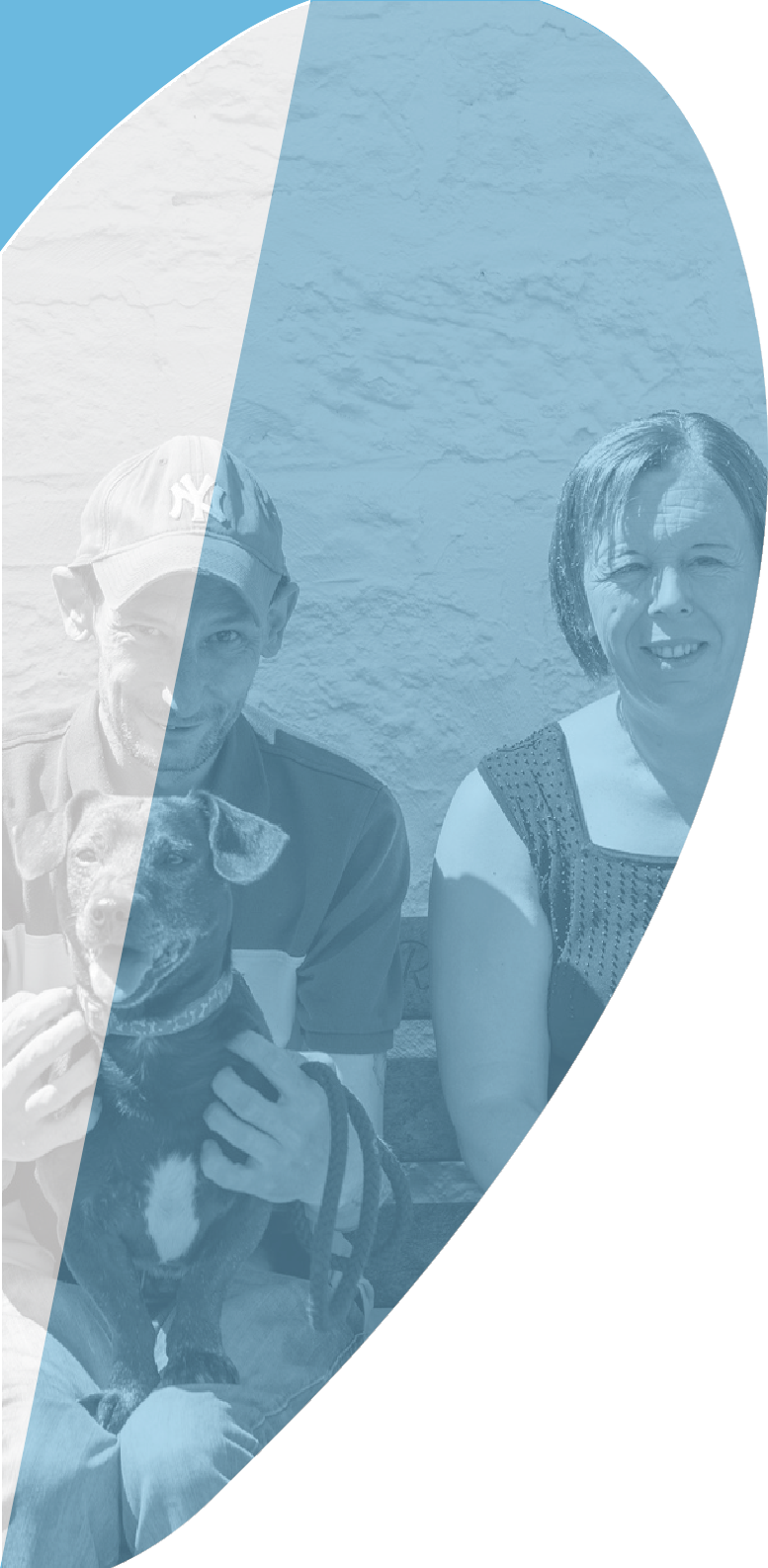 Temporary until August 2023Project Worker Nights - 28 hrs per week
Viewpark
£22,476 - £23,642 pro rata
Blue Triangle has been operating at the intersection of Social  Care and Social Justice in Scotland since 1974. We are unique as  a national registered care provider, registered social landlord,  and registered charity.
We are looking for an enthusiastic individual who shares our values (Kind, Passionate and Creative) to join our Viewpark service accommodating and supporting people experiencing homelessness and empowering them to thrive.

The successful candidate will be expected to provide a meaningful support service to identified individuals who live in the project and/or in the community. You will provide a quality service tailored to the assessed needs of each individual by identifying, planning and facilitating support to enable appropriate move-on options for each service user. You will use all of your knowledge and experience to help service users build their life skills and prepare for independent living.

PURPOSE OF THE JOB

 Reporting to the Manager you will work as part of a team providing a safe, secure, supported accommodation unit for homeless people.
 To provide a quality service compatible to the assessed needs of each individual.
 To identify, plan and facilitate the process of securing appropriate move on accommodation options for each resident, including the security of tenure
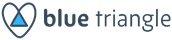 9
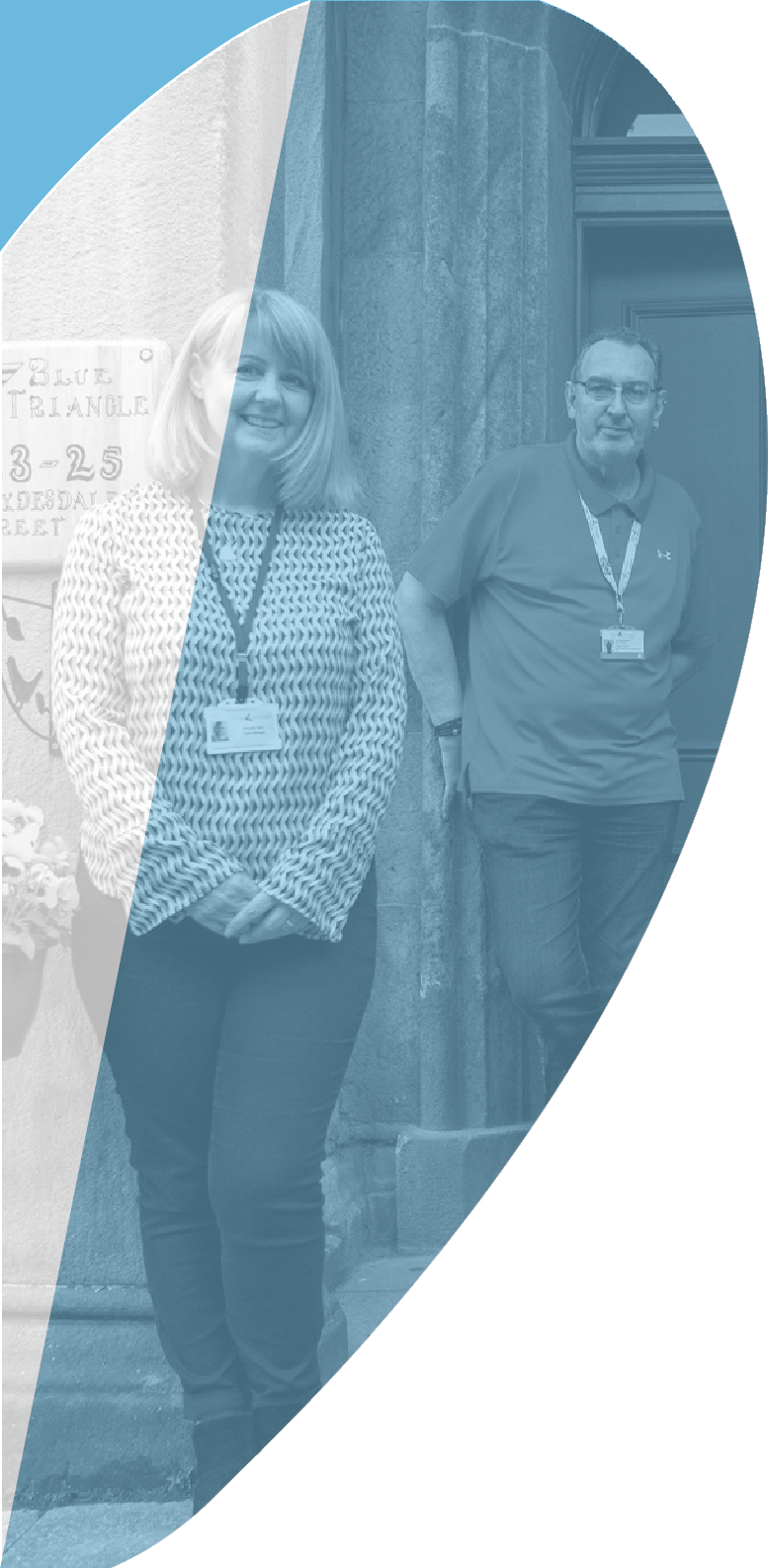 The Role
TemporaryProject Worker Nights – 28 hrs per week
The Role
1. The Project Worker will be employed by the Association to assist the Project Manager in providing a quality service to residents within the Project.
2.   To ensure that minimum standards of health, safety and hygiene are both established and maintained in all communal areas, both internal and external to building. This includes the monitoring of regular cleaning duties and maintenance of grounds and the cleaning of void flats.
3.   To maintain appropriate recording procedures for all issues relating to the operation of the unit, includes financial transactions, incident reports, building repairs, etc.
4.   To regularly consult with unit residents on possible developments and/or changes in service delivery and devise and operate systems and structures which both promote models of good practice and encourage resident comment.
5.   To ensure all residents are aware of their rights and responsibilities in being accommodated at the unit.
6.   To liaise with any other professionals and agencies involved in provision of the support function to the residents.
7.   To provide assistance with the residents' general financial management, including the registering of all benefit applications both personal and housing related
8.   To undertake regular inspections of the building, facilitating the co-ordination of cyclical and remedial repairs.  This may result in the undertaking of minor repairs and/or appropriate redecoration, together with giving access to and supervising the work of trade’s people as required.
9.   To supervise residents' behaviour’ as part of the process of maintaining the safety and security of the accommodation, and preventing damage to the property.
10. To actively participate in the staff supervision process, meeting regularly and on a planned basis with your own supervisor.
11. To actively participate in the Association's Staff Appraisal system, including Agreement to undertake any identified training programme
12. To ensure that the building security, this may include shifts at night-time, is effectively managed through personal observation, general awareness and routine checks.
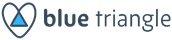 10
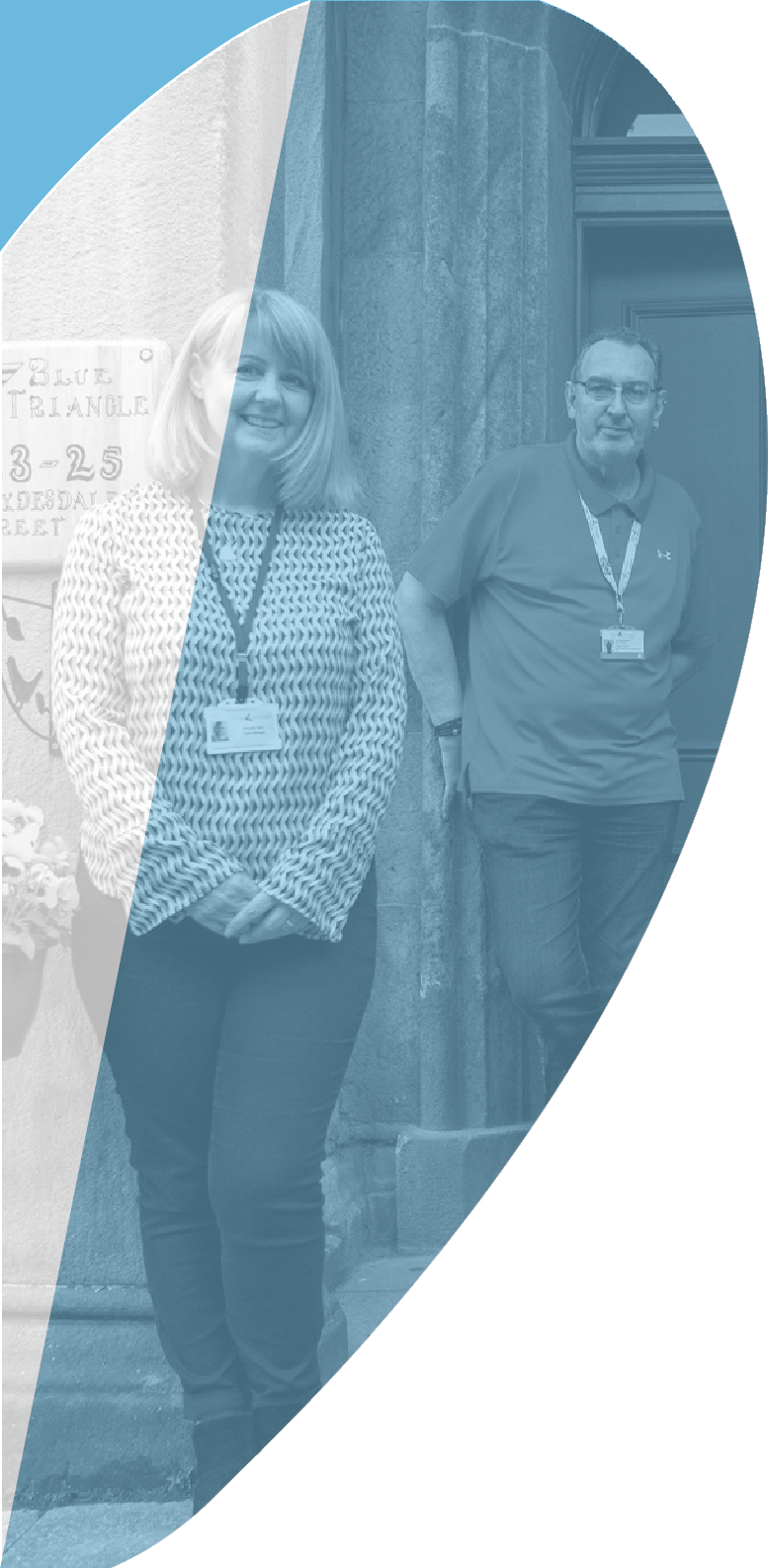 Person Specification Temporary Project Worker Nights – 28 hrs per week
Person Specification
CRITERIA			        ESSENTIAL	

Qualifications / Education  		        HNC/SVQ Level 3 Social Care		
Knowledge	                		        Working with homeless people
	                                     	        Working with people who have been looked 			        after and accommodated by local authorities 			        Drug and alcohol awareness				        Homelessness legislation
                  Residential client group	
                  Homelessness and its effects
                  Levels of vulnerability of client group
Experience		       	       Team Working
			       Working with vulnerable people
			       Working with addiction issues
			       Working with challenging behaviour
			       Key working

Skills / Abilities		       Effective written and verbal communication
			       Appropriate assertiveness
			       Ability to work under pressure
			       Ability to develop and sustain relationships
			       Ability to motivate people using process
			       Computer literacy

Personal Qualities		       Personal values consistent with social care
			       Flexible, adaptable and reliable
			       Friendly, calm and personable
			       Patient, resilient and tolerant
			       Sense of humour
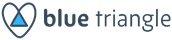 11
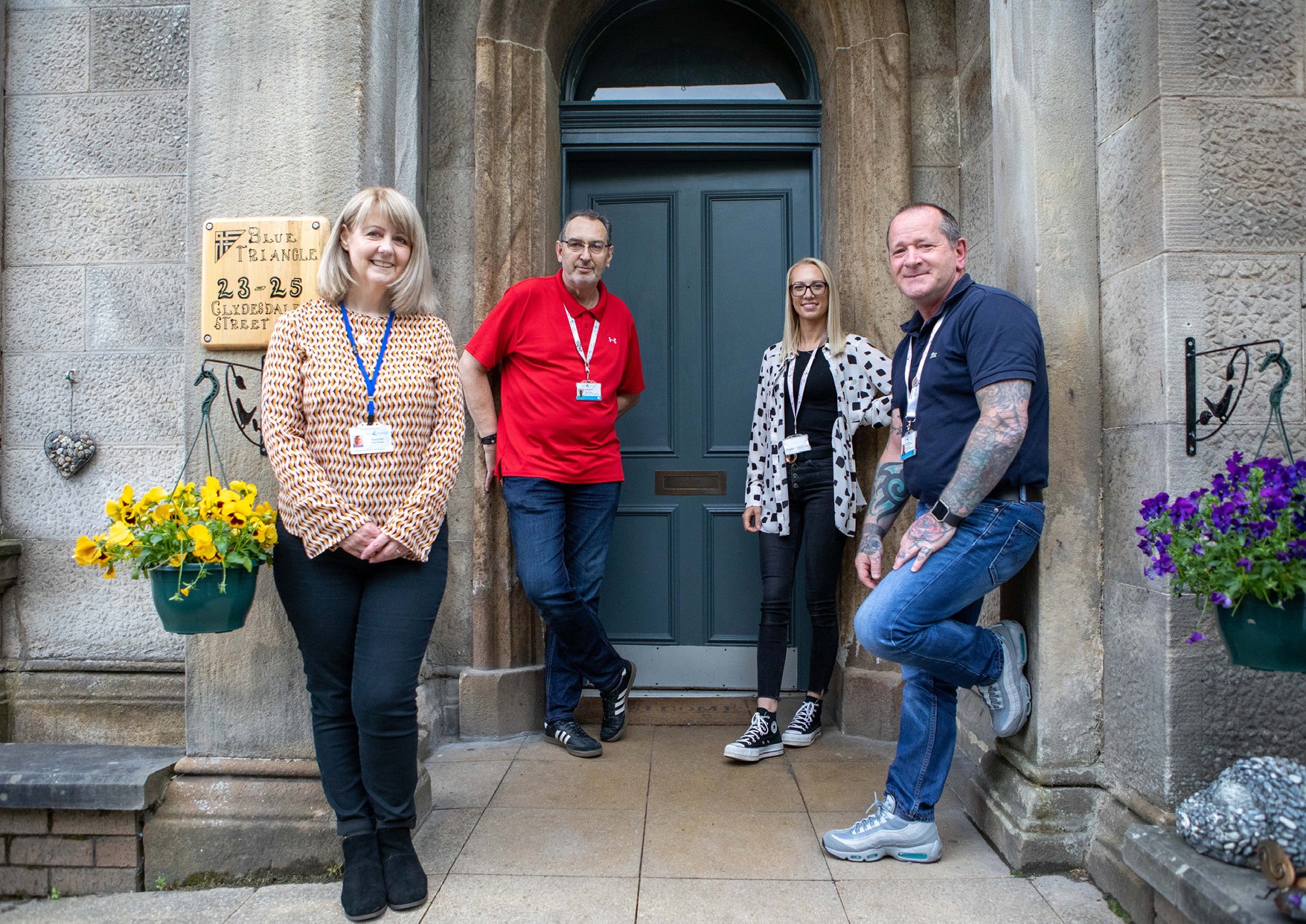 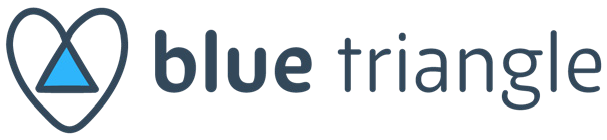